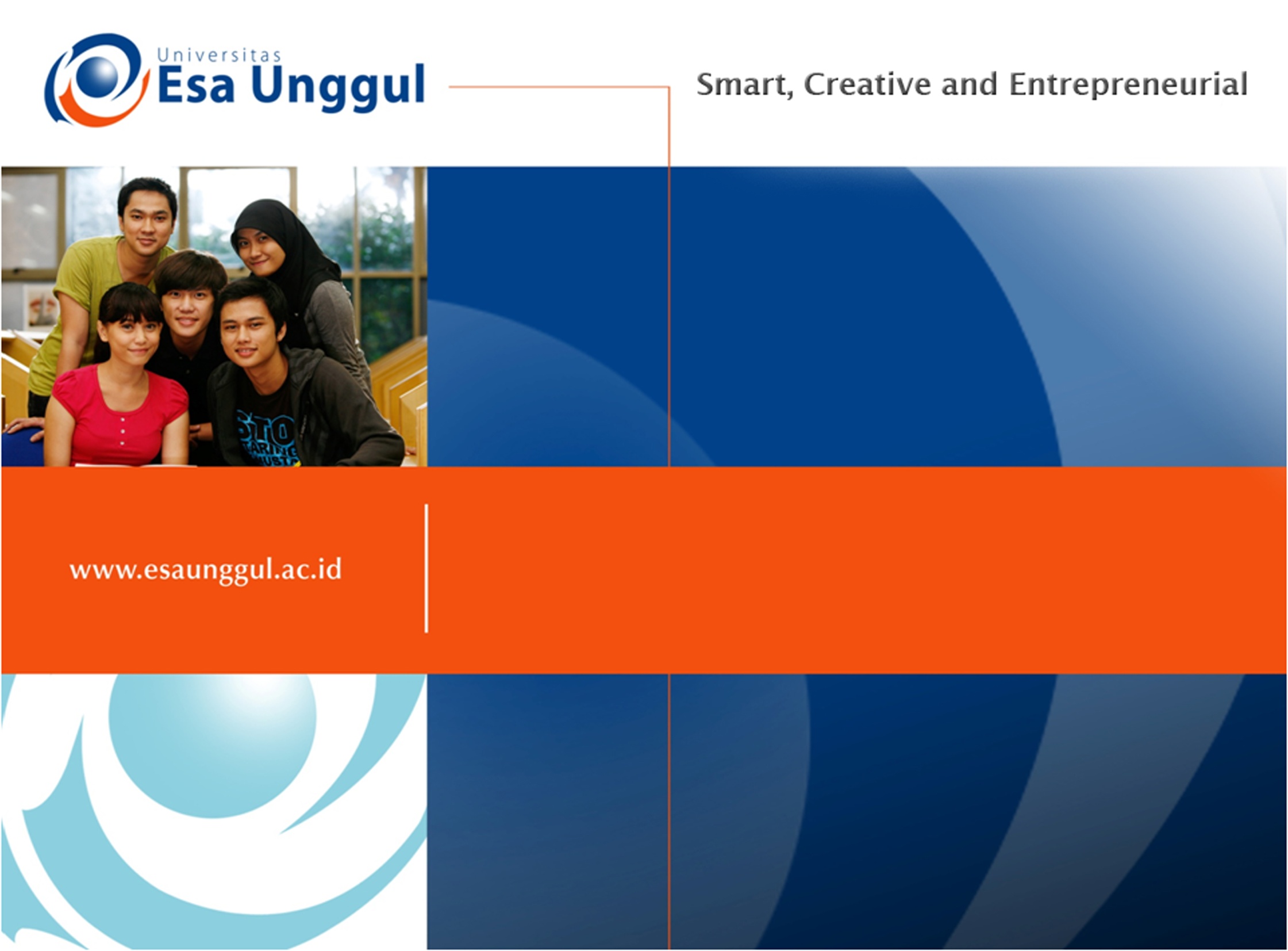 PERTEMUAN 1
Unit Rekam Medis dan Informasi Kesehatan
SISWATI

PROGRAM STUDI  D3 REKAM MEDIS DAN INFORMASI KESEHATAN FAKULTAS ILMU-ILMU KESEHATAN 
UNIVERSITS  ESA  UNGGUL
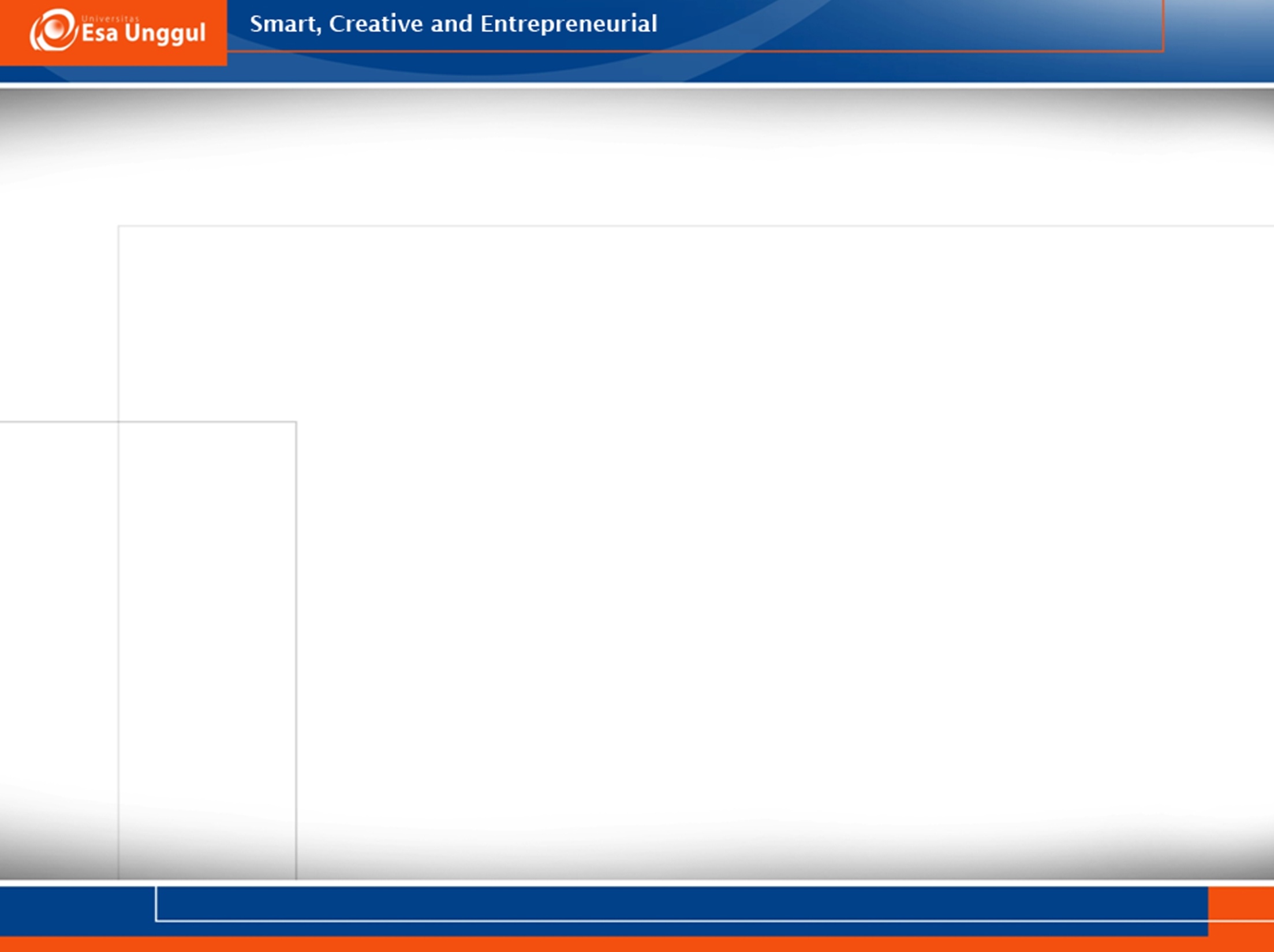 KEMAMPUAN YANG DIHARAPKAN
UMUM:
	Mahasiswa mampu memahami peranan unit rekam medis dan informasi kesehatan
KHUSUSMEMAHAMI:
Pengertian unit rekam medis dan informasi kesehatan
Unit rekam medis dan informasi kesehatan sebagai organisasi
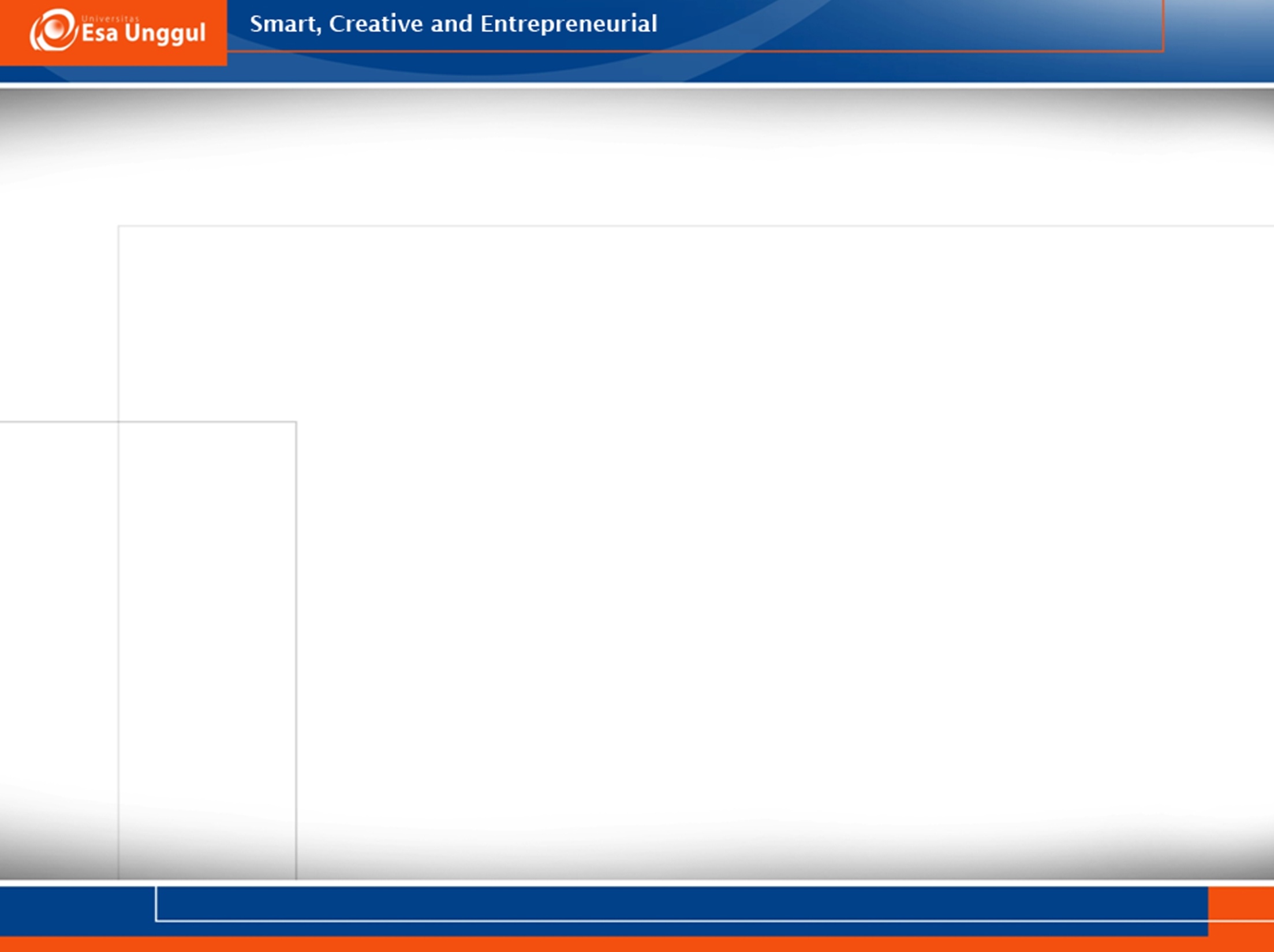 RUANG KERJA  
	Merupakan ruangan dimana kita melakukan kegiatan yang umumnya berhubungan dengan mata pencaharian atau sumber nafkah.
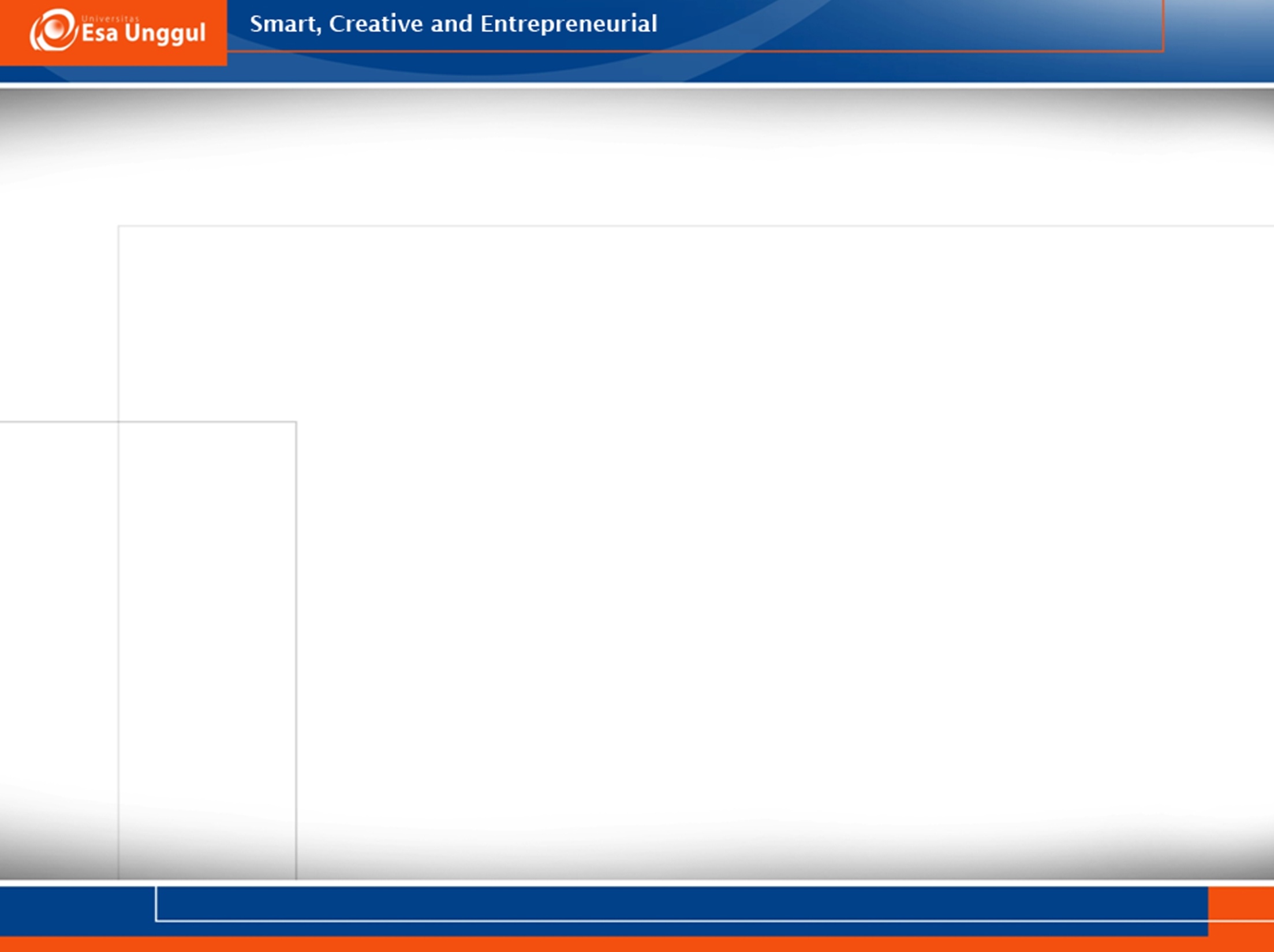 UNIT KERJA RMIKUNIT RMIK 
	Ruangan kerja dimana pekerjaan yang berhubungan dengan pelayanan rekam medis dan informasi kesehatan dilakukan. Hasil atau outputnya adalah pelayanan rekam medis dan informasi kesehatan.
UNIT KERJA RMIKSISTEM
INPUT  Struktur      SDM          Data                Sist & prosedur      Dana    Dukungan
PROSES Mengumpulkan Mengolah Memproses Menghasilkan keluaran Menyampaikan info
OUTPUT INFORMASI: Komprehensif Lengkap        Akurat      Dipercaya  Tersedia
PENGGUNA: Administrator  Logistik             Gizi     Keperawatan  Pembelian obat Pemasaran Perencanaan
PENGAMBILAN KEPUTUSAN
3/10/2020
5
SUMBER DAYA DI UNIT KERJA RMIK
UNIT KERJA REKAM MEDIS                   SEBUAH ORGANISASI
MAN
MONEY
GOAL
MATERIAL
METHOD
MARKET
3/10/2020
6
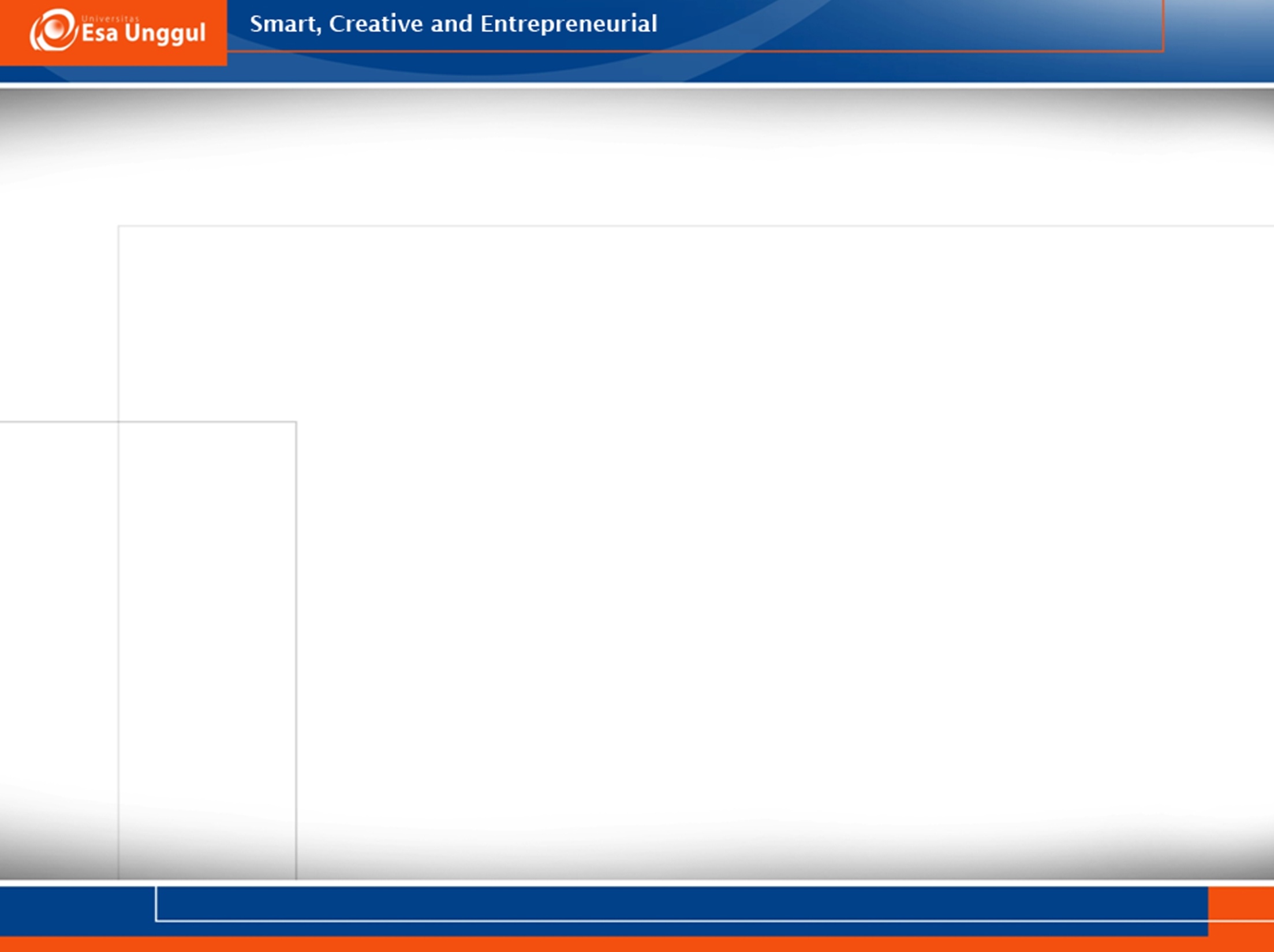 ORGANISASI: 
wadah kerjasama
proses kerjasama
tata cara staf mencapai tujuan
alat pimpinan
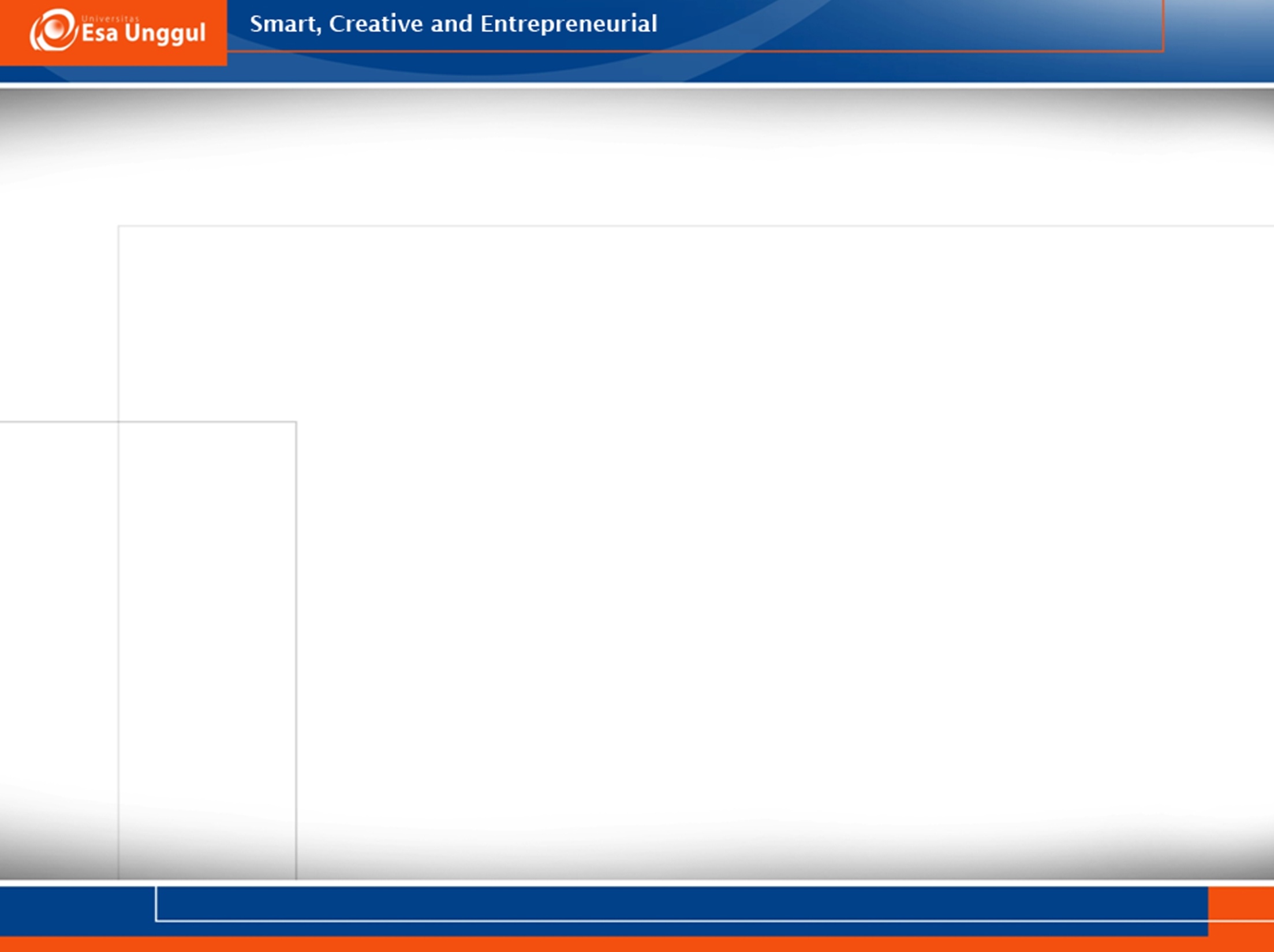 FUNGSI ORGANISASI
WADAH
	Kegiatan administrasi dan manajemen dijalankan secara statis
PROSES
Interaksi antara orang sbg anggota organisasi itu secara dinamis. 
Hub formal: St.Org
Hub Informal: personal relation, kesamaan keahlian, kepentingan
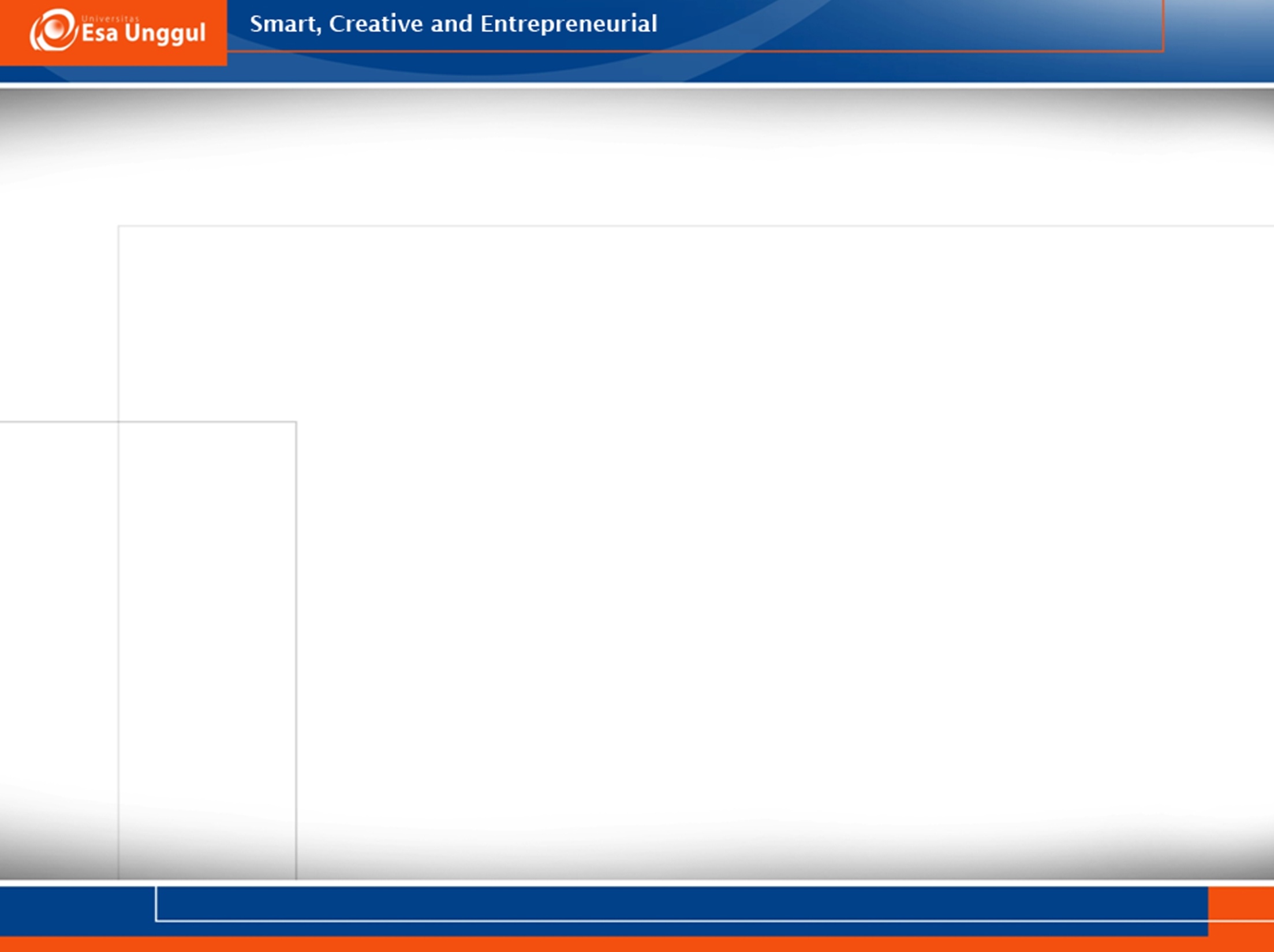 PENGORGANISASIAN
Membagi/mengalokasi sumber daya  tujuan dlm perencanaan
Memerlukan pemahaman konsep dari staf, pembagian tugas termasuk penyediaan sumber daya lain.
Pembahasan tentang:
hakiki organisasi
sifat organisasi
peranan manusia dalam organisasi
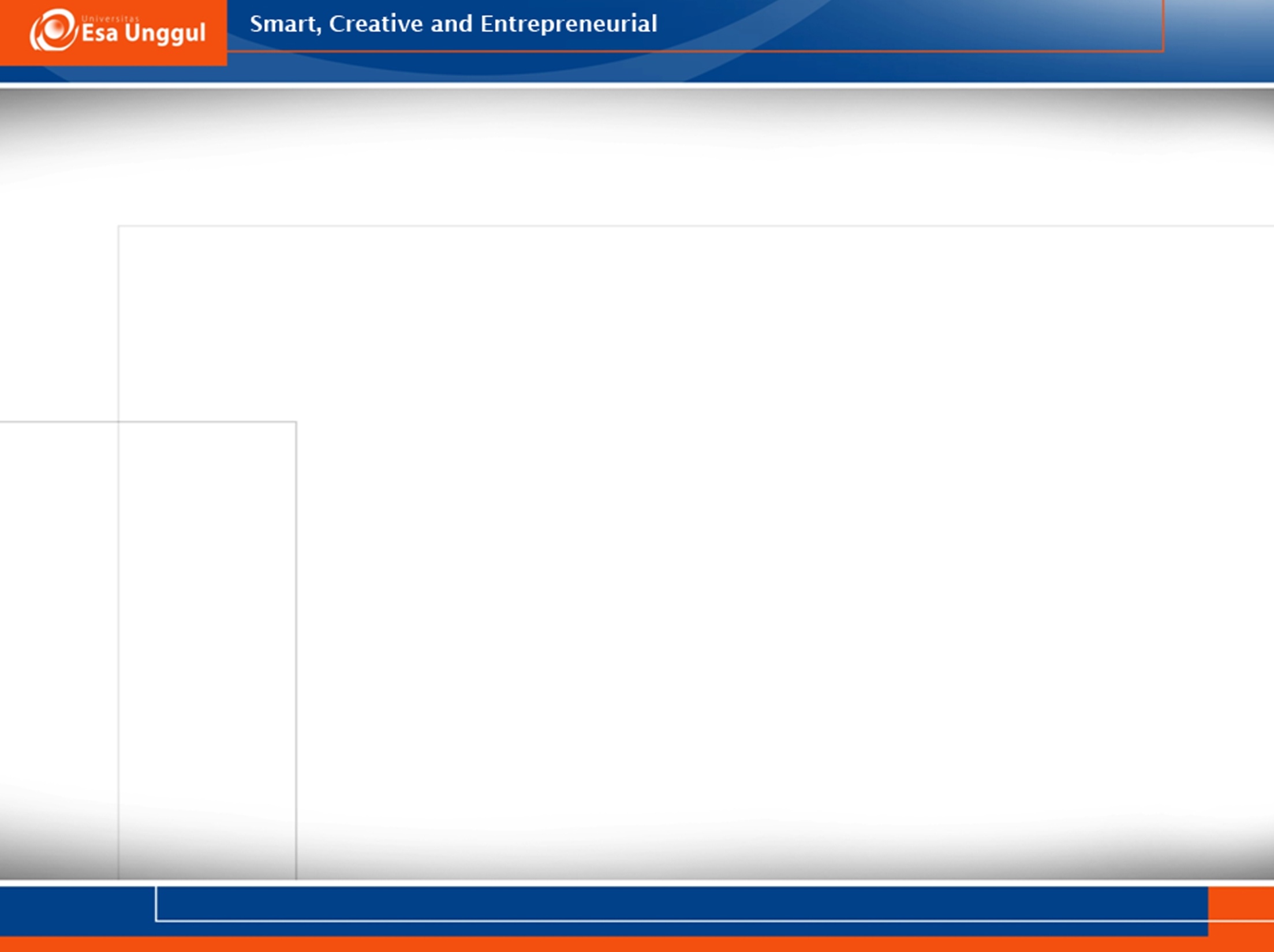 PENGORGANISASIAN  
	Keseluruhan proses pengelompokan orang, alat, tugas, tg jwb, wewenang sedemikian rupa shg tercipta suatu kesatuan dlm rangka pencapaian tujuan yg ditetapkan (Siagian, 1997)
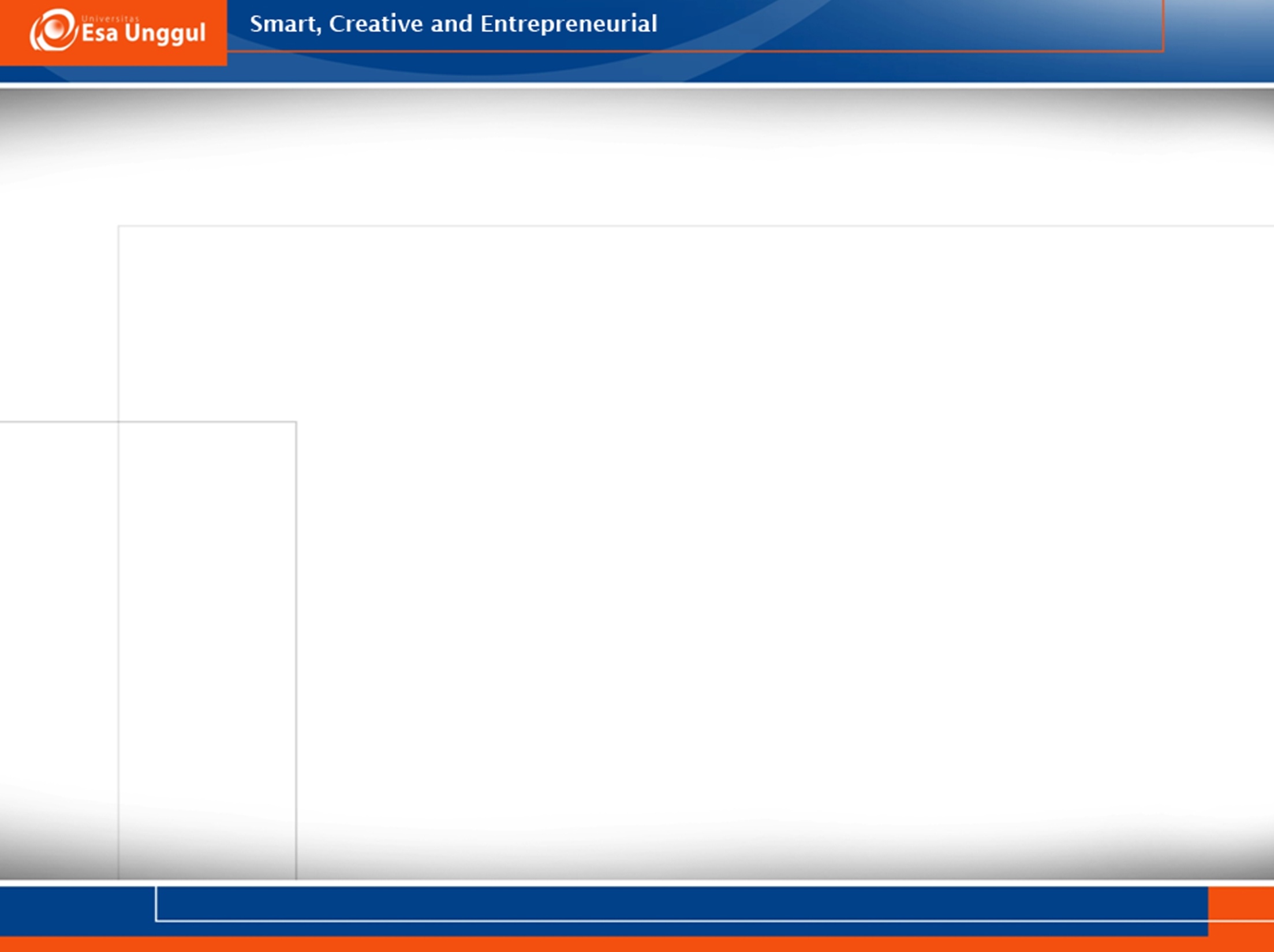 FUNGSI PENGORGANISASIAN
Alat: memadukan (sinkronisasi) semua kegiatan yg beraspek personil, finansial, material dan tata cara dalam rangka mencapai tujuan.
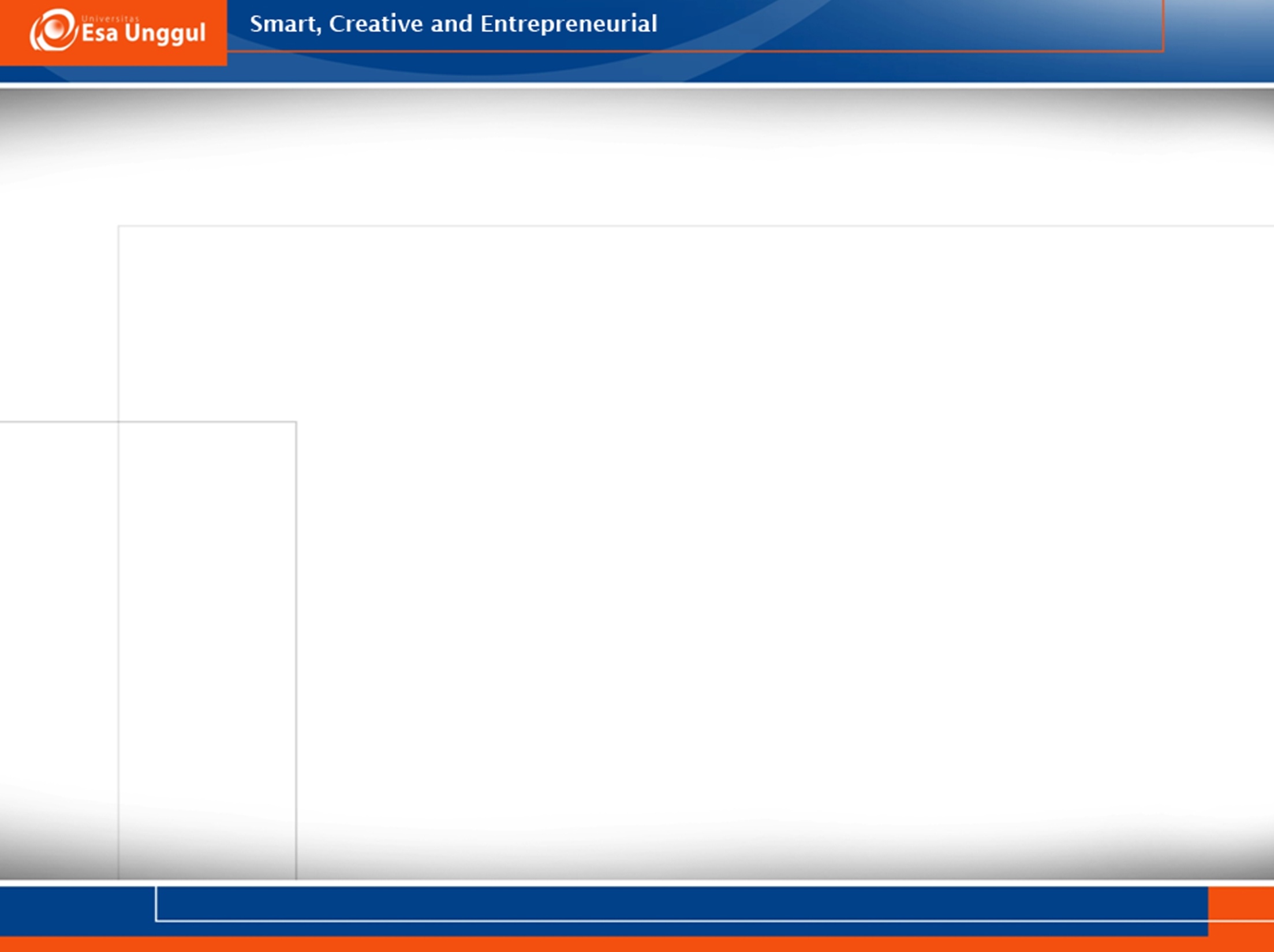 FUNGSI PENGORGANISASIAN
Untuk mengetahui:
Pembagian tugas perorangan/kelompok
Hub. organisatoris antar orang melalui kegiatannya
Pendelegasian wewenang
Pemanfaatan staf & fasilitas fisik
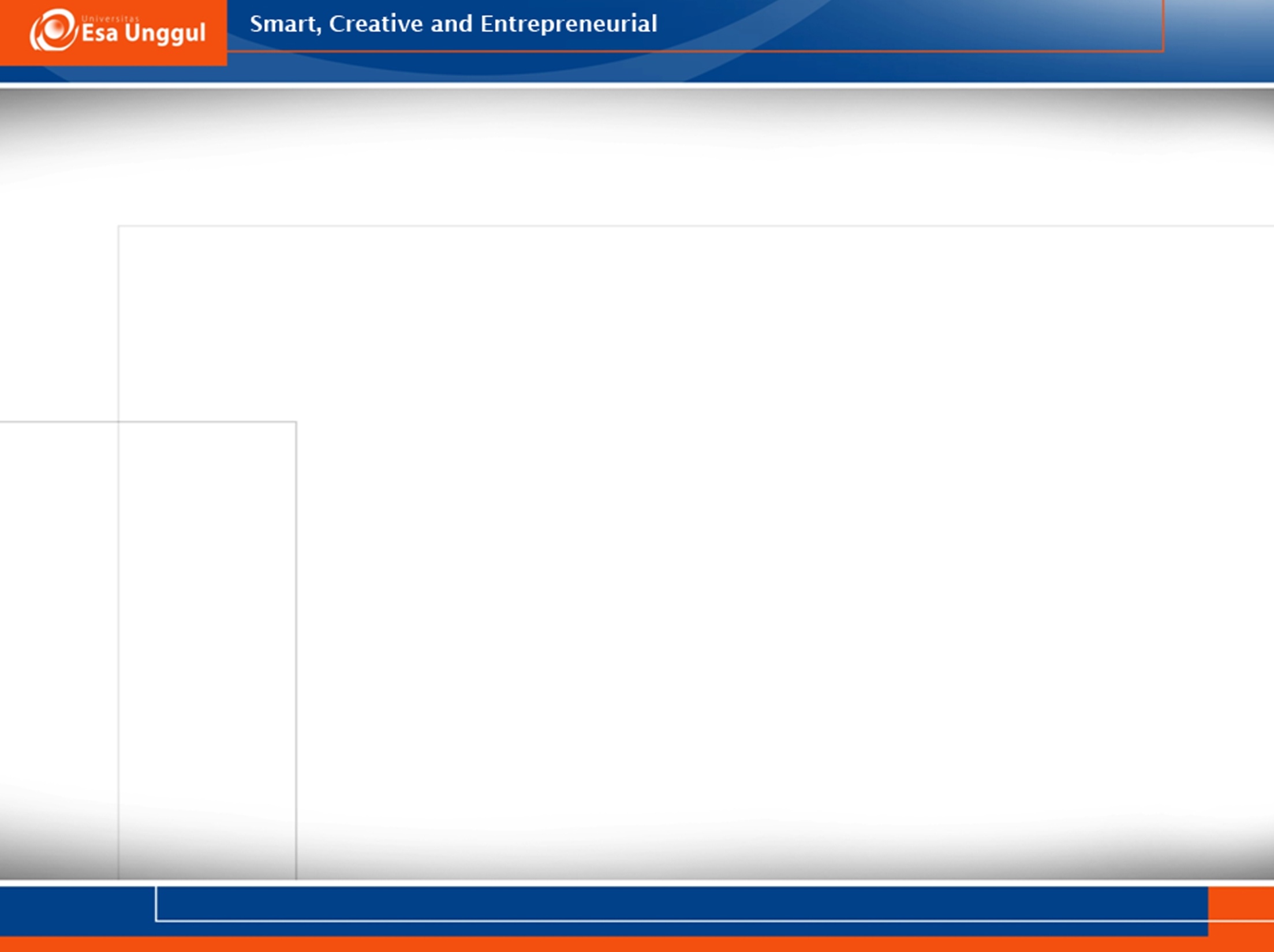 LANGKAH PENGORGANISASIAN
Tujuan dipahami oleh staf
Membagi habis pekerjaan 
Menggolongkan kegiatan pokok (apa yg harus dikerjakan)
Menetapkan berbagai kewajiban staf & menyediakan fasilitas yg diperlukan
Penugasan personil yg cakap (mampu?)
Mendelegasikan wewenang
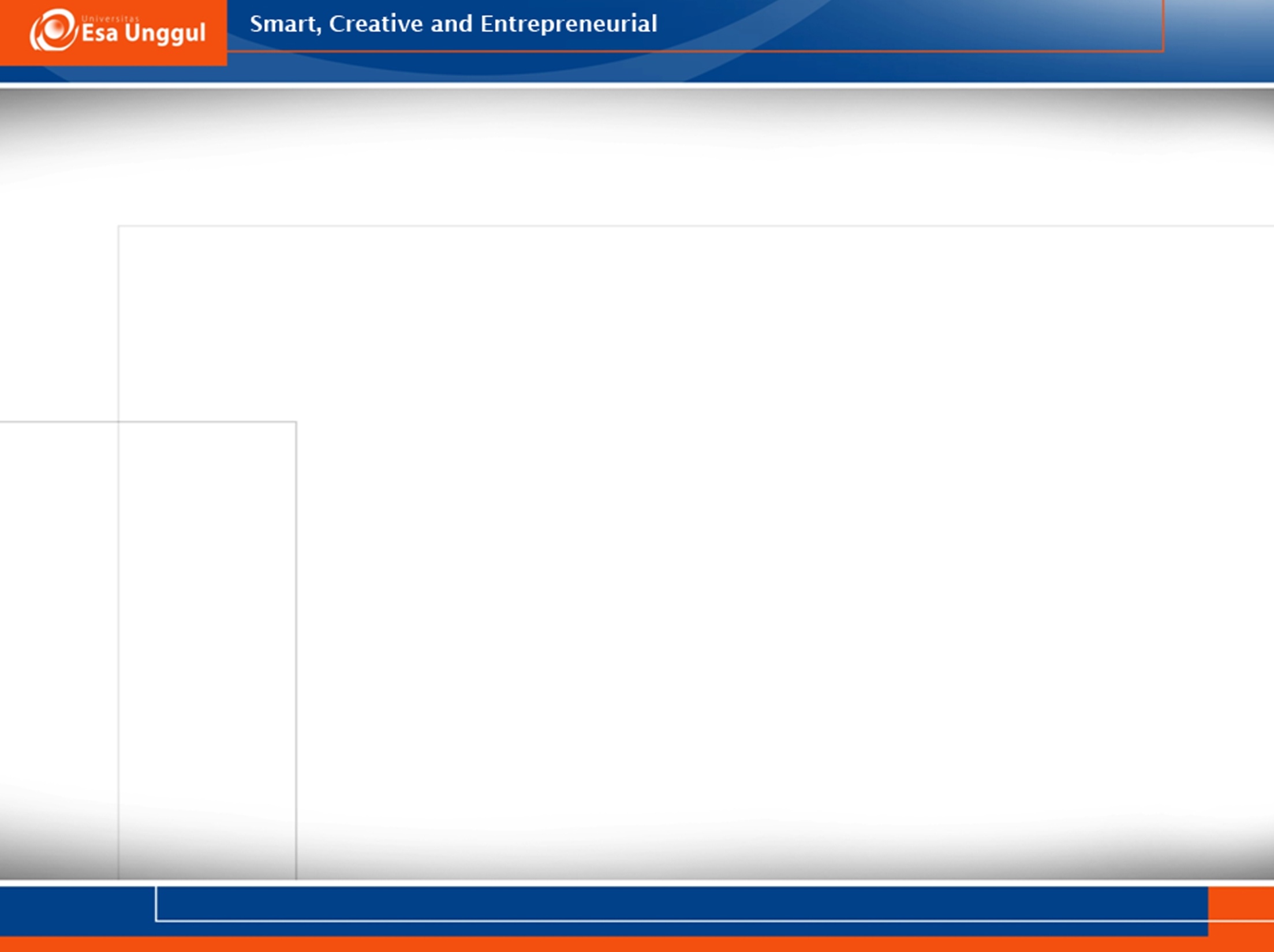 WEWENANG  
	Hak seseorang menyuruh/melarang orang lain bertindak, menggunakan sesuatu sumber atau alat
TG-JAWAB
	Kewajiban utk melakukan tugas & menggunakan alat yg telah dipercayakan seseorang kepadanya
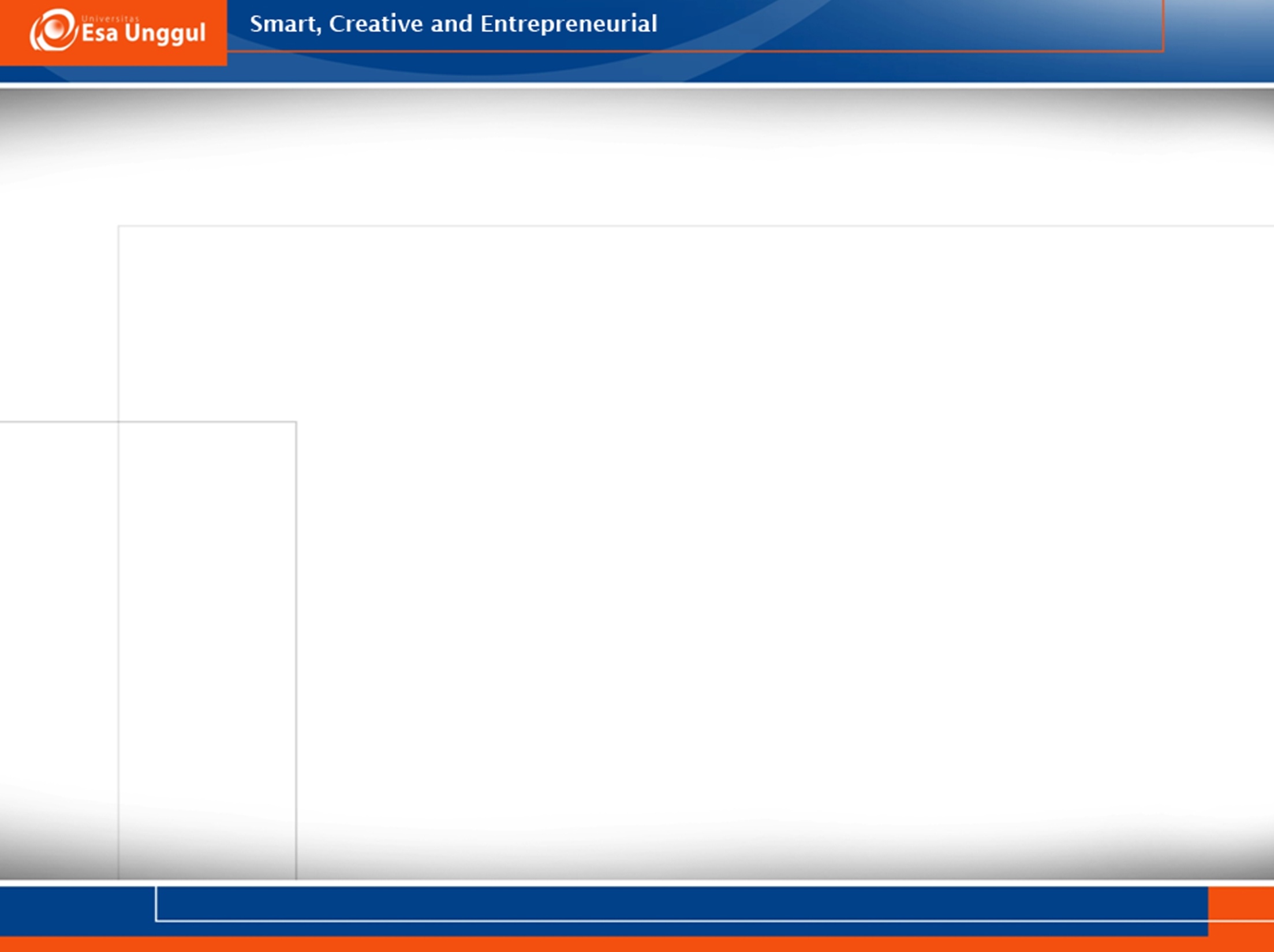 ORGANISASI YANG BAIK
struktur sederhana
relatif permanen
jaminan jabatan (tdk semena-mena)
balas jasa setimpal
penempatan sesuai keahlian
tujuan jelas
dipahami setiap orang
diterima setiap orang
kesatuan arah
kesatuan perintah
keseimbangan w & tg jwb
pembagian tugas, keahlian
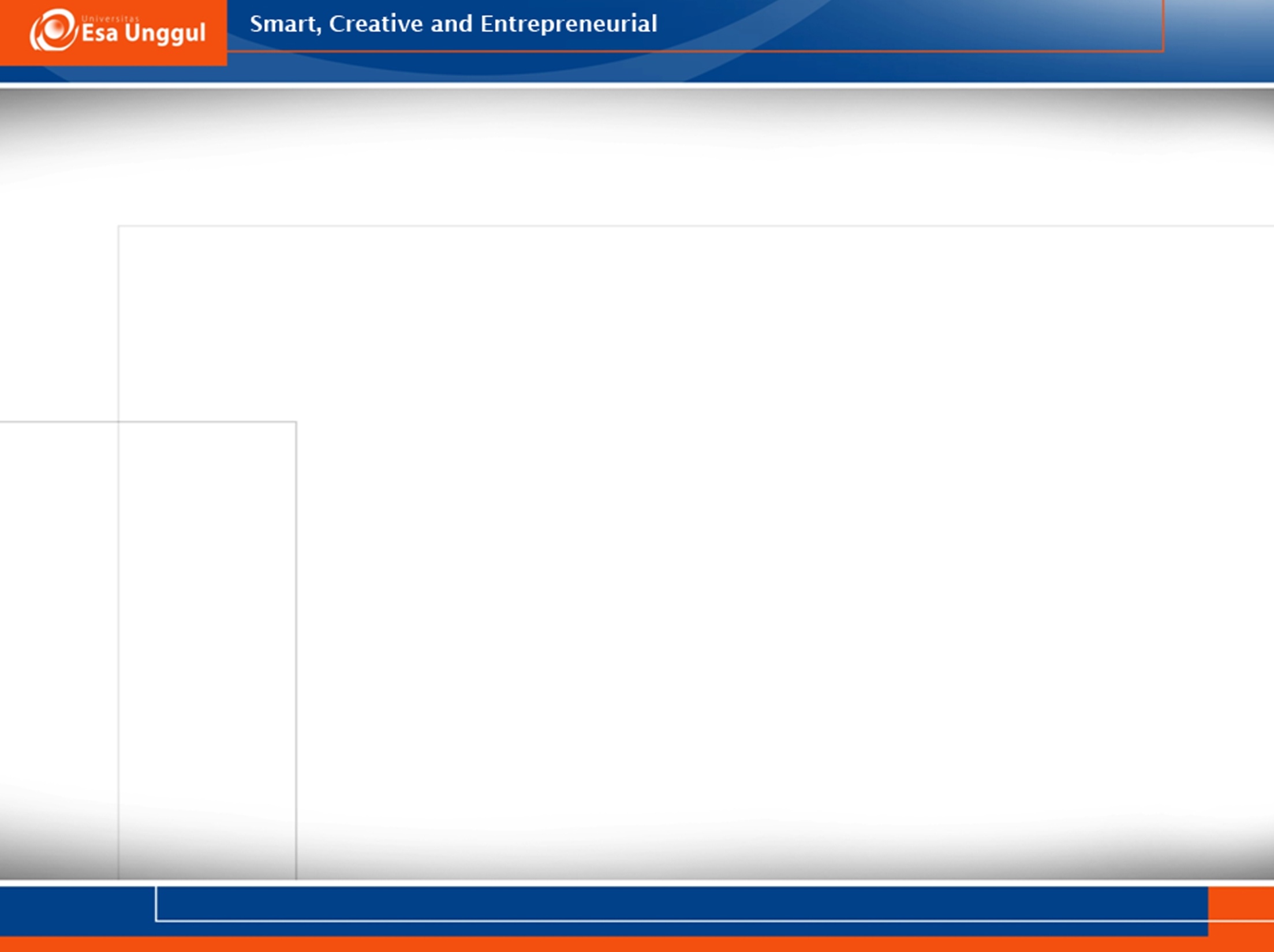 KEGIATAN APA SAJA DI UNIT RMIK….?
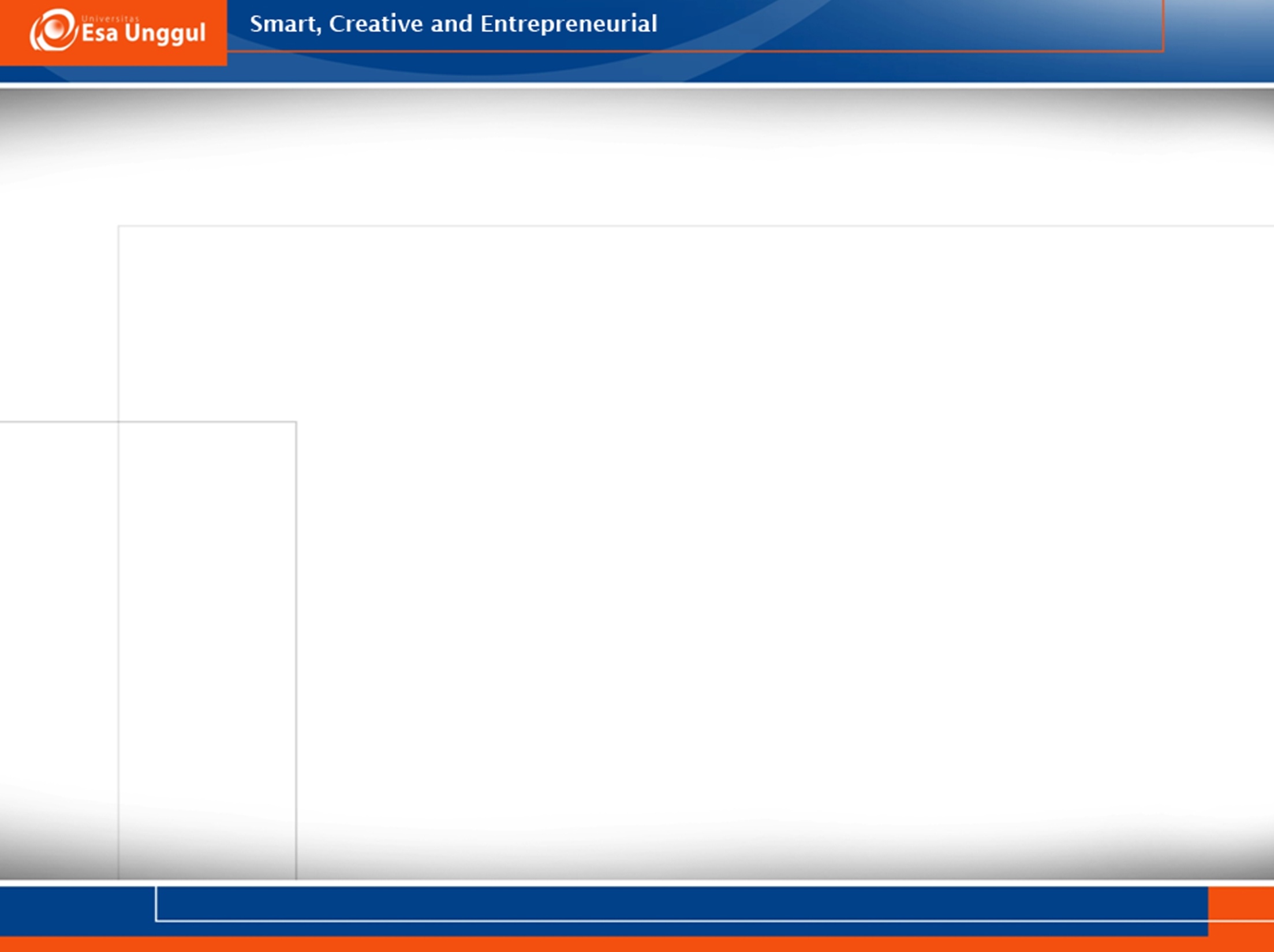 KEGIATAN UNIT RMIK
Surveilans penyakit khusus
Penyimpanan RM/filing
Pengambilan kembali/retriev
Penyusutan dan pemusnahan
Pengurusan informasi kesehatan pasien untuk pihak luar
Pendaftaran
Distribusi RM
Penerimaan RM dari unit pelayanan
Penataan/asembling
Analisis isi RM
Klasifikasi diagnosis dan tindakan
Indeks penyakit
Statistik dan pelaporan
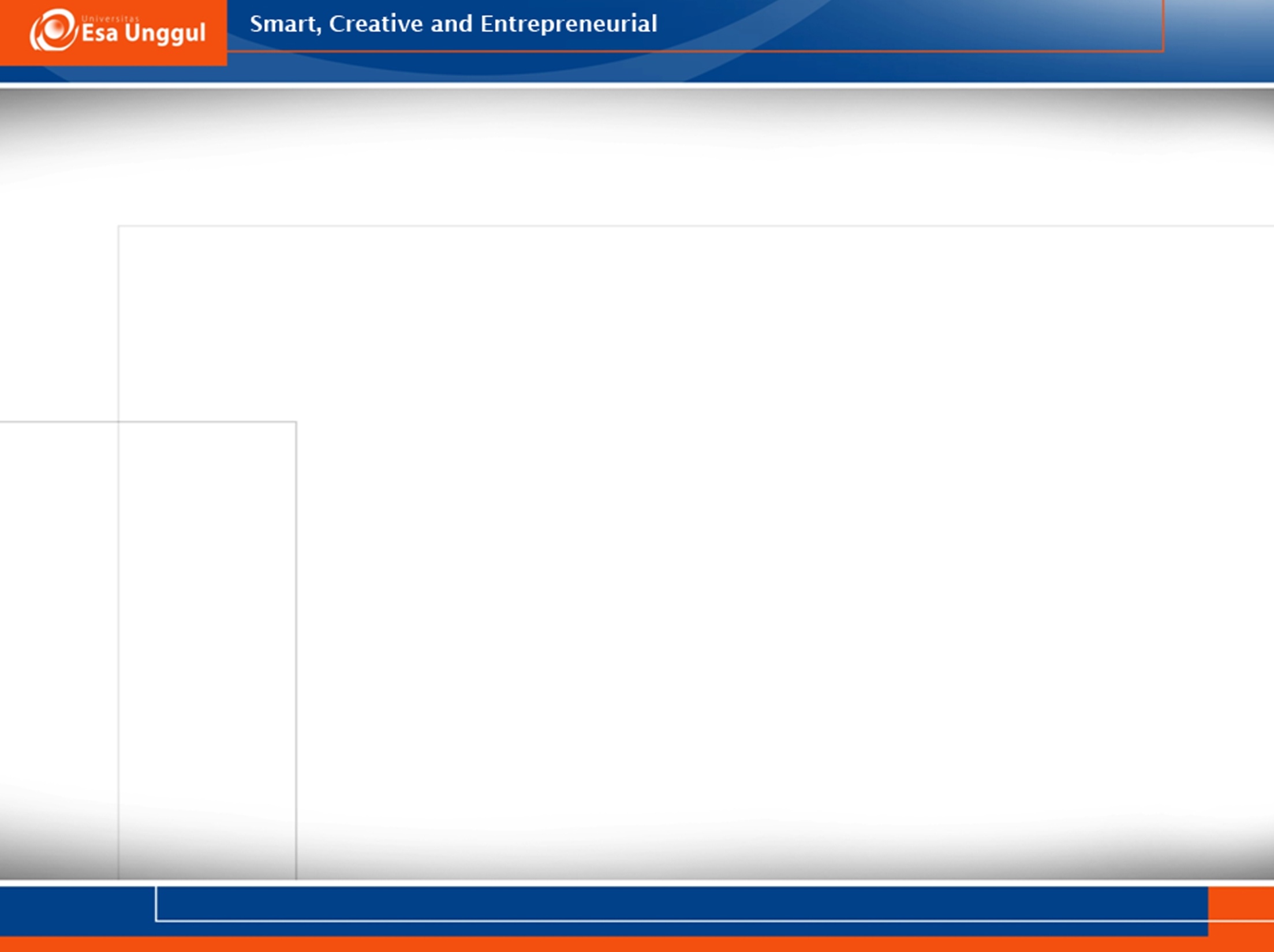 KEWAJIBAN UNIT KERJA
Kebijakan pelayanan
Pedoman pengorganisasian unit kerja
Pedoman Pelayanan unit kerja
SPO
Bukti pelaksanaan
Program Kerja (Rencana Tahunan)
Laporan (bulanan, tahunan)
Rapat
Orientasi
Pelatihan
Kerangka acuan/TOR
Bukti kegiatan (jadwal, td tangan) 
Pre test dan Post test
Laporan kegiatan
3/10/2020
18
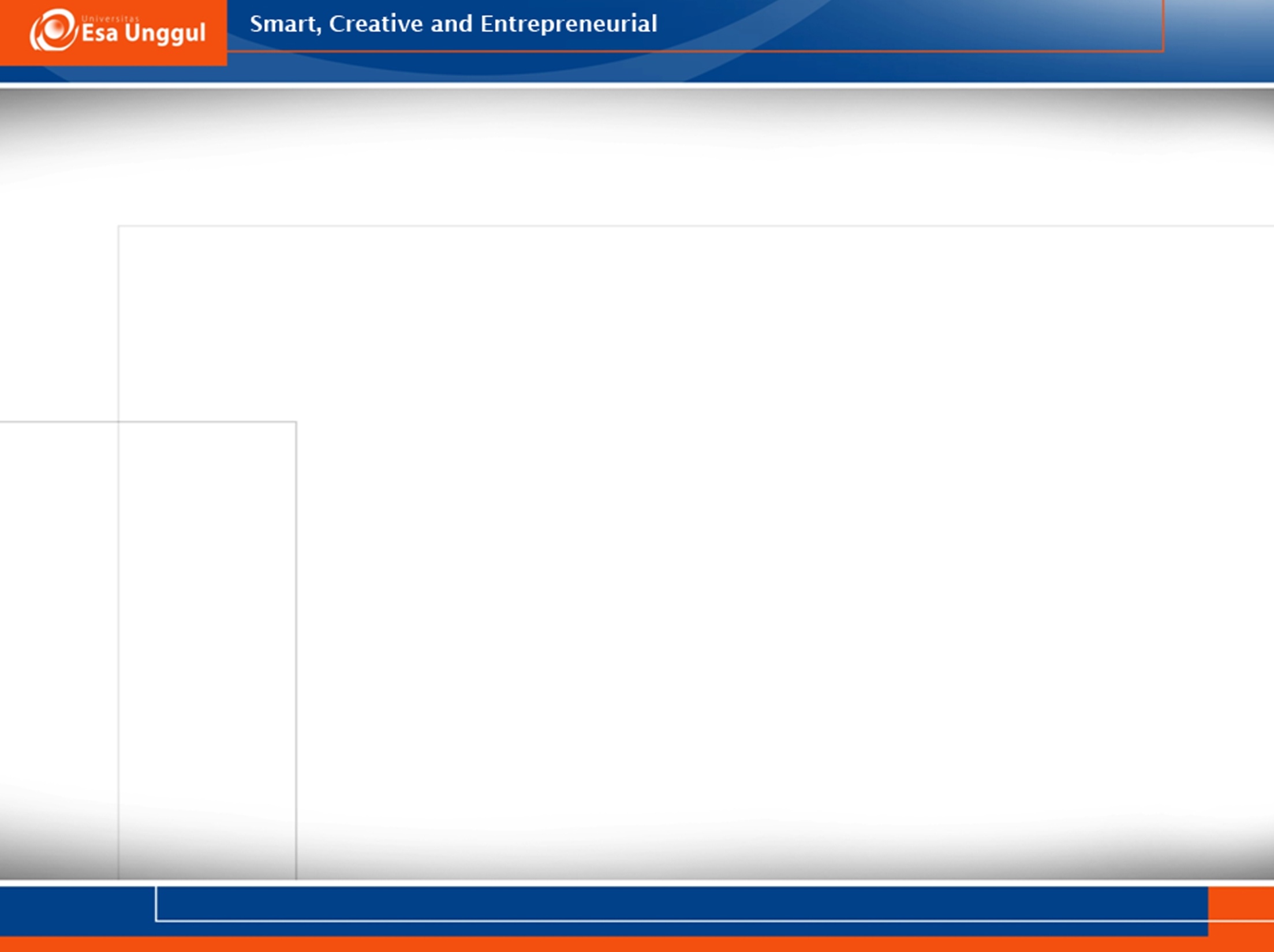 KEBIJAKAN
Kebijakan RS: penetapan direktur/pimpinan RS pada tatanan strategis atau bersifat garis besar yang mengikat 
Utk penerapannya perlu disusun pedoman/panduan/SPOjelas langkah-langkah utk melaksanakan kebijakan tsb
3/10/2020
19
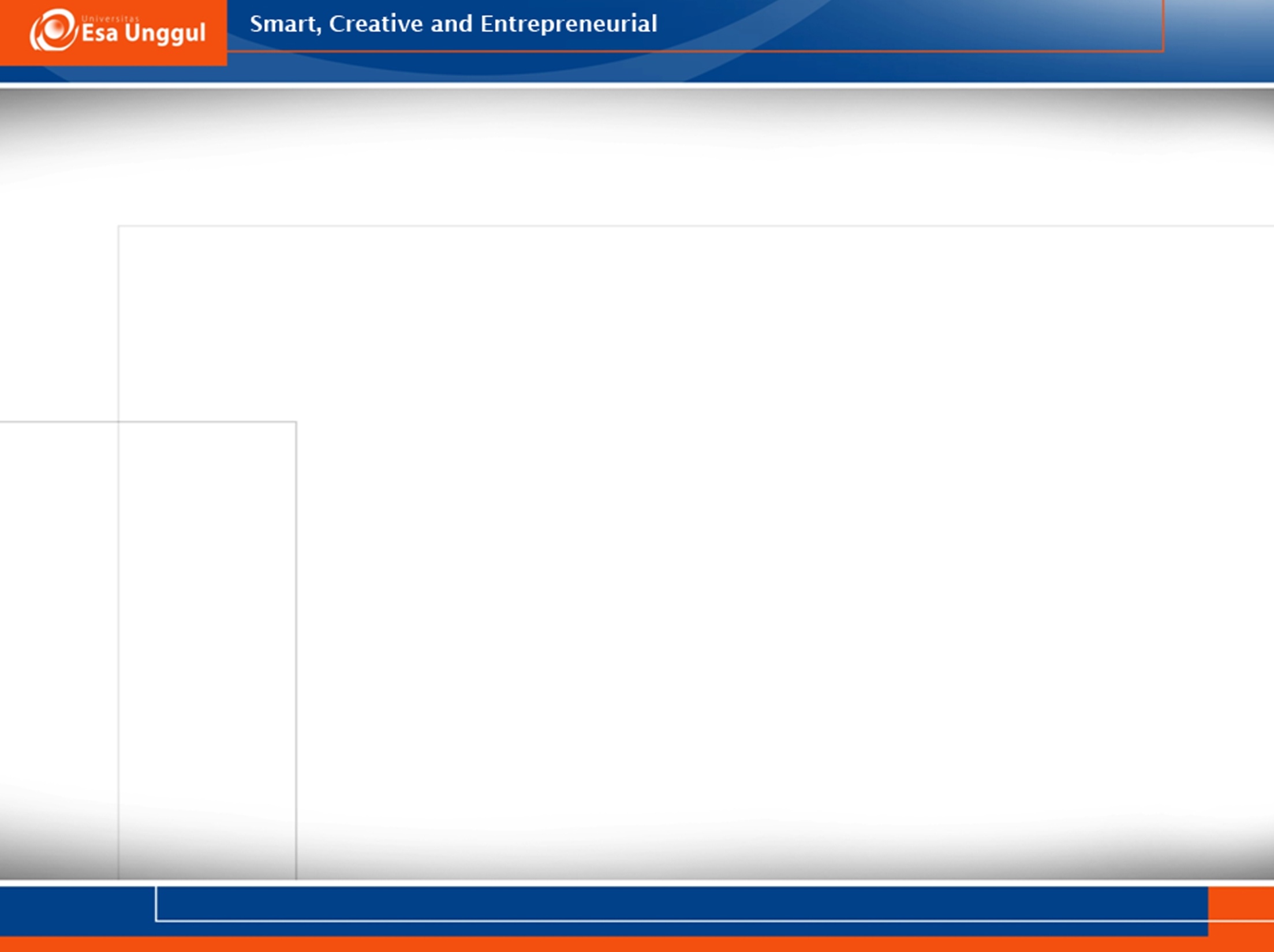 PEDOMAN
Kumpulan ketentuan dasar yang memberi arah bagaimana sesuatu harus dilakukan
Merupakan hal pokok yang menjadi dasar untuk menentukan/melaksanakan kegiatan
Mengatur beberapa hal
3/10/2020
20
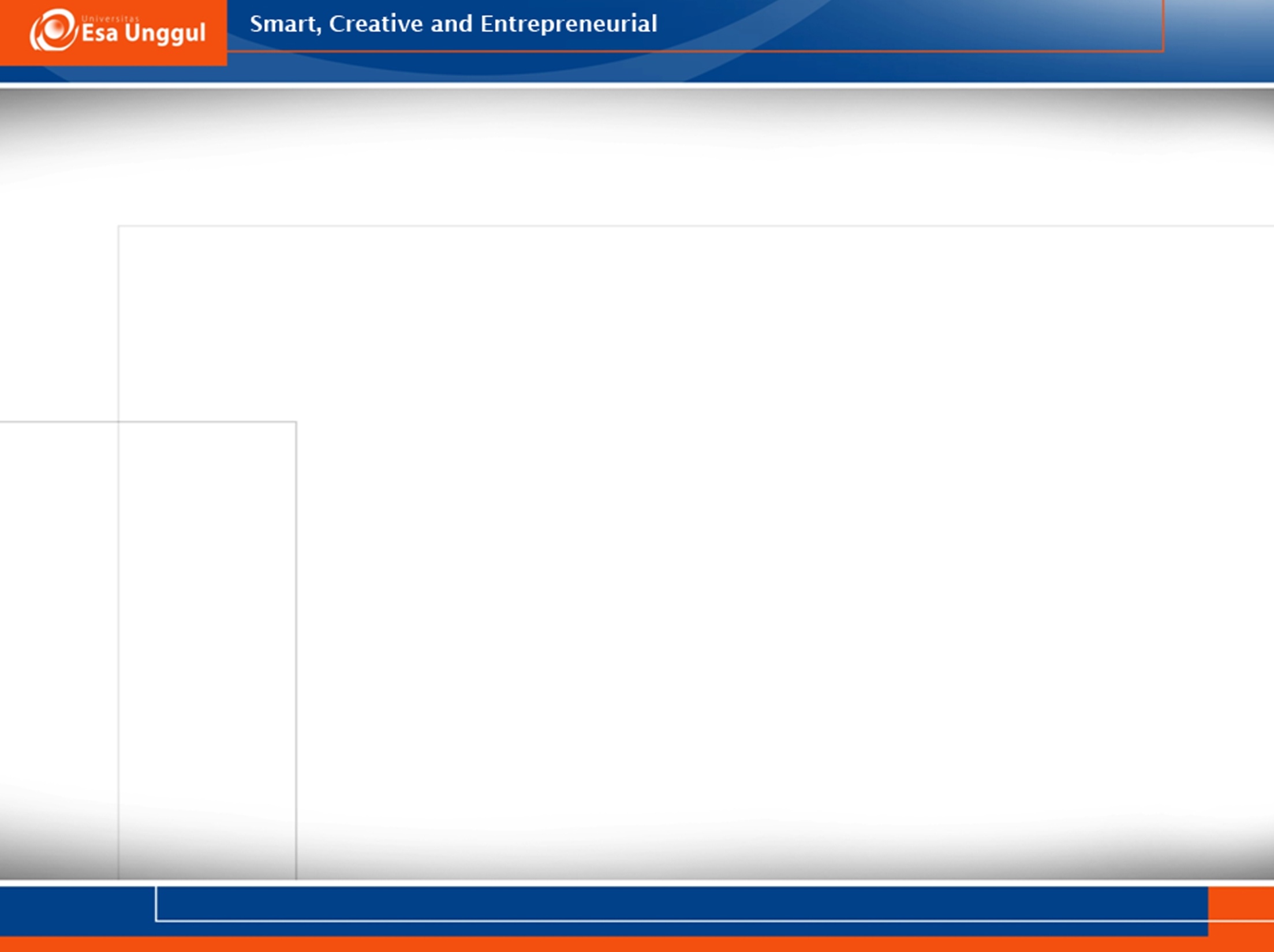 PEDOMAN
Acuan untuk melaksanakan kegiatan secara garis besar
Utk melaksanakan kegiatan  perlu dirinci atau dilengkapi dengan prosedur-prosedur
Harus dilengkapi dengan SK Direktur/Pimpinan RS untuk pemberlakuan pedoman tsb.
Masa berlaku 2-3 tahun evaluasi
Mengacu pada pedoman yang dikeluarkan dari Kementerian Kesehatan
3/10/2020
21
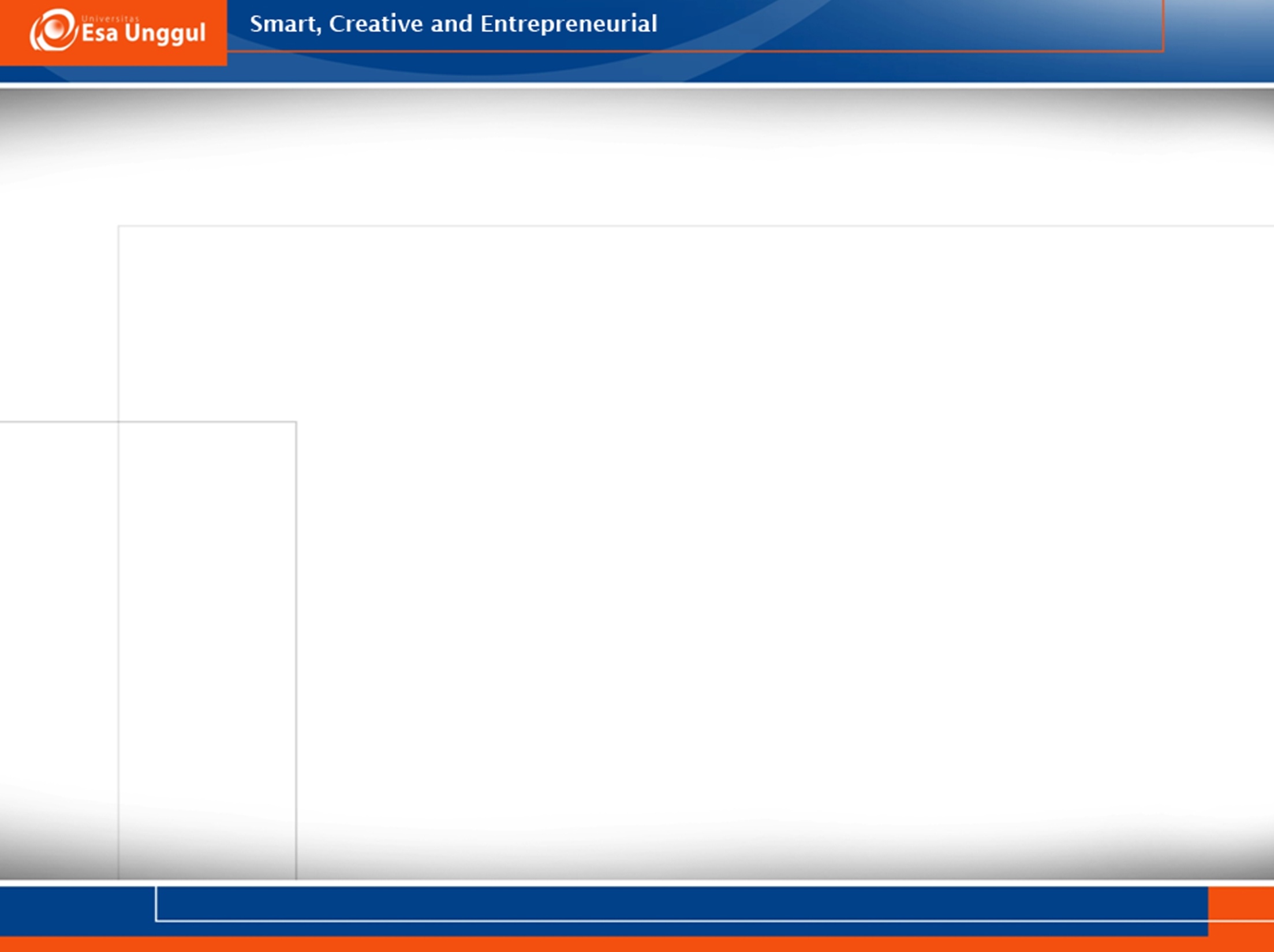 PEDOMAN PENGORGANISASIAN
Pendahuluan
Gambaran Umum RS
Visi, Misi, Falsafah, Nilai dan Tujuan RS
Struktur Organisasi RS
Struktur Organisasi Unit Kerja
Uraian Jabatan
Tata Hubungan Kerja
Pola ketenagaan dan kualifikasi personil
Kegiatan Orientasi
Pertemuan/Rapat
Pelaporan
3/10/2020
22
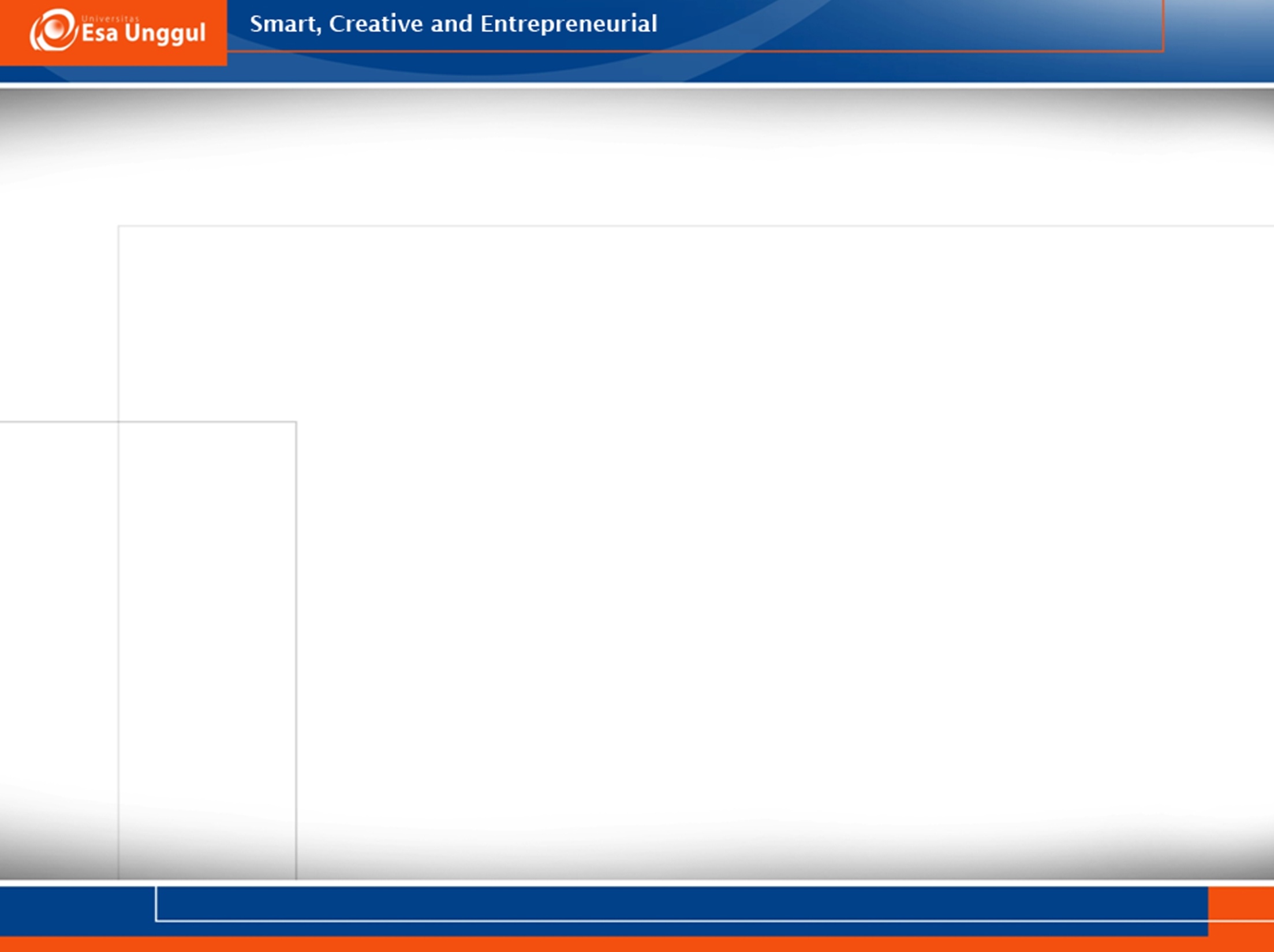 PEDOMAN PELAYANAN UNIT KERJA
Pendahuluan
Standar Ketenagaan
Standar Fasilitas
Tata Laksana Pelayanan
Logistik
Keselamatan Kerja
Pengendalian Mutu
Penutup
3/10/2020
23
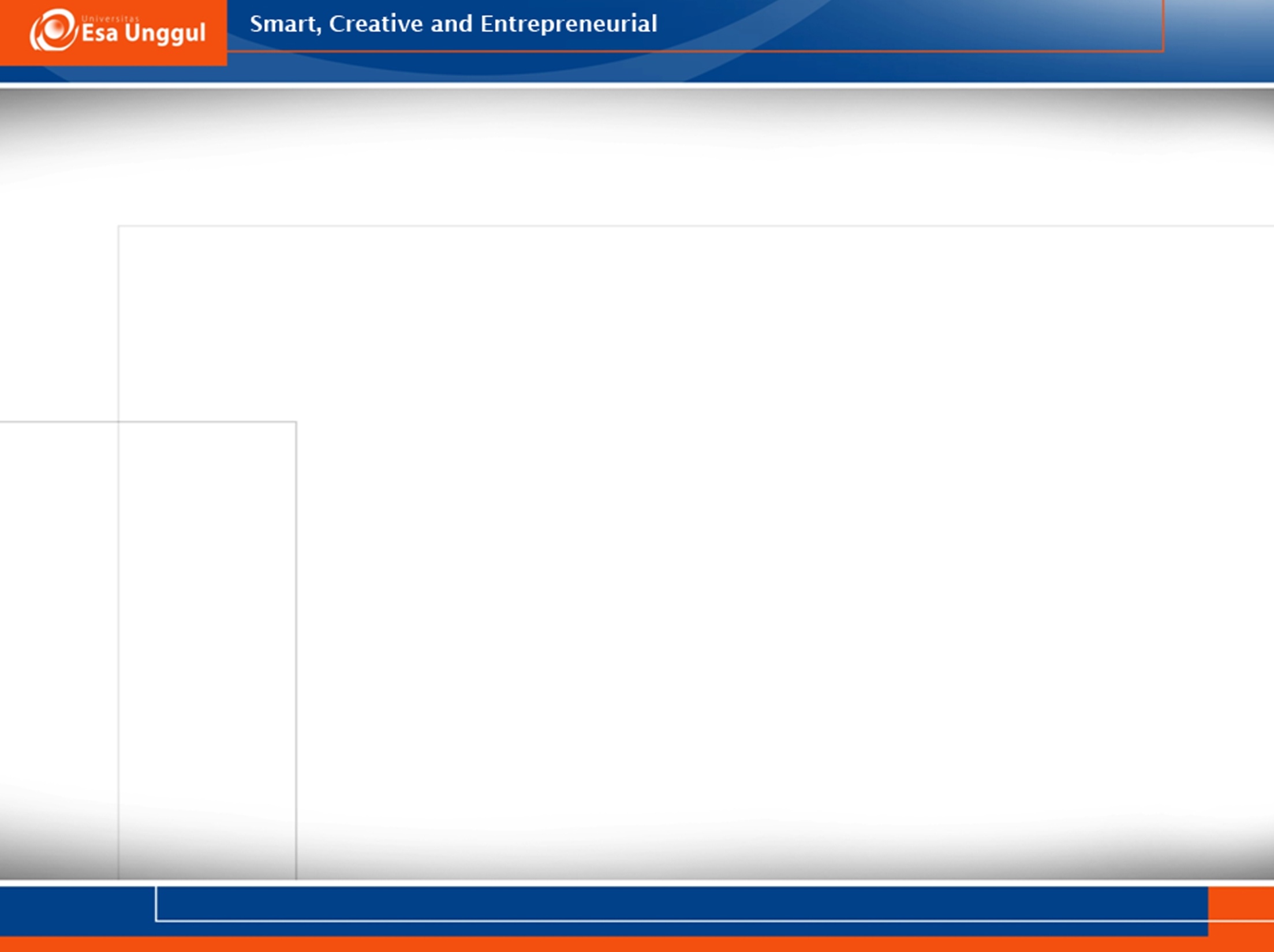 PANDUAN
Petunjuk dalam melakukan kegiatan
Mengatur satu hal
Format:
Definisi
Ruang Lingkup
Tata Laksana
Dokumentasi
3/10/2020
24
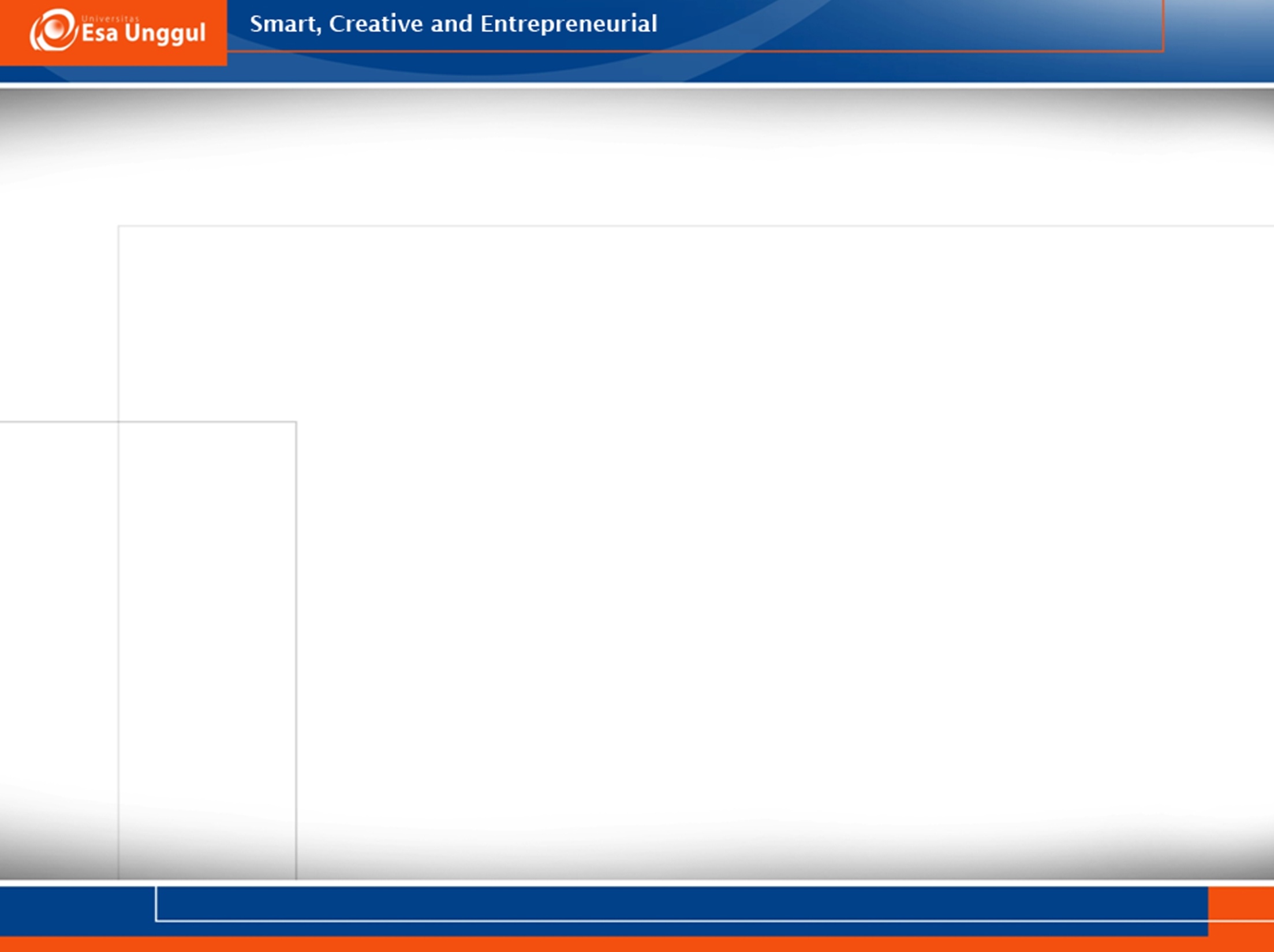 PANDUAN
Agar pedoman/panduan dapat diimplementasikan dengan baik dan benar, diperlukan pengaturanSPO
3/10/2020
25
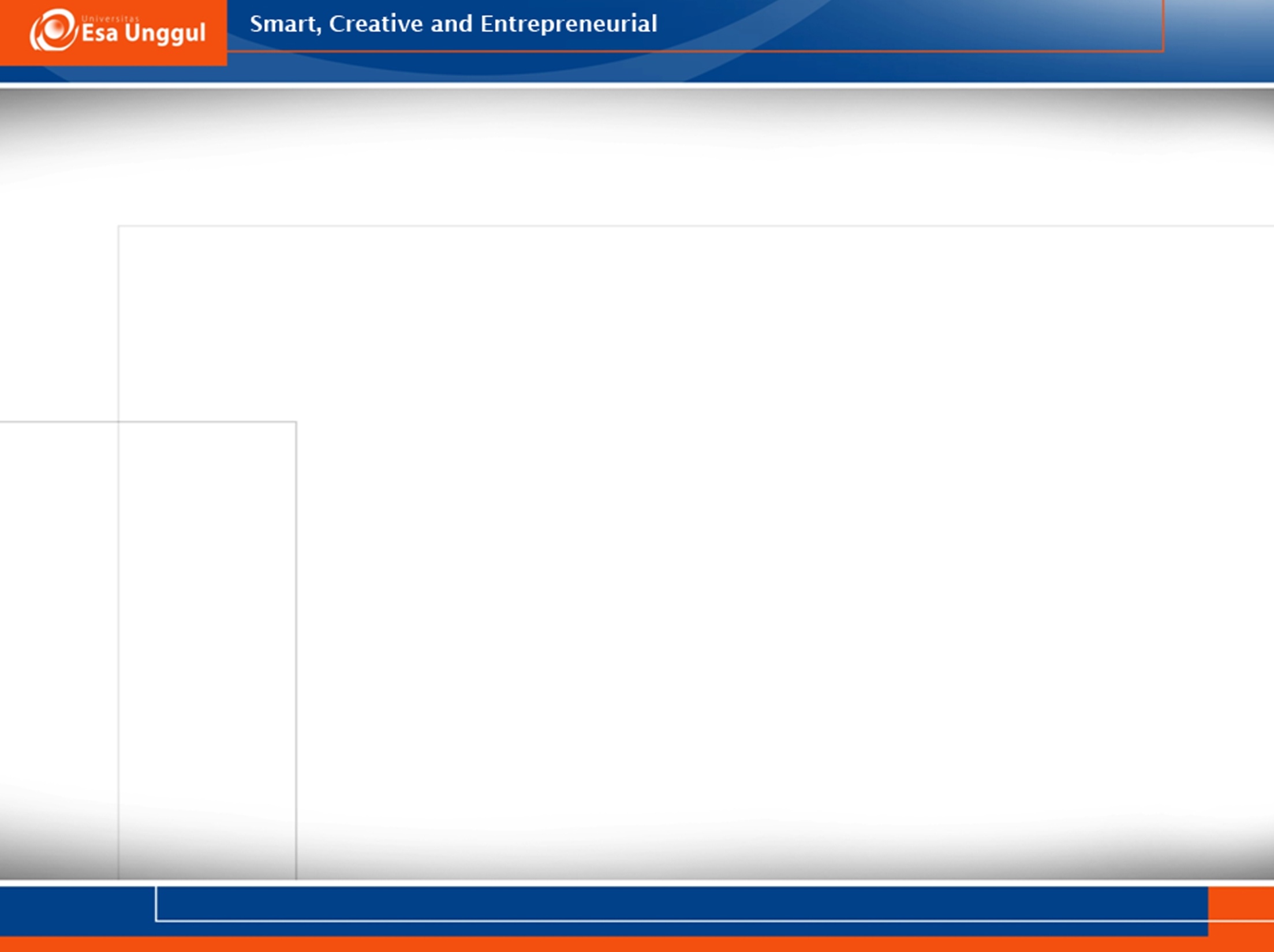 TERIMA KASIH ATAS PERHATIANNYA DAN SUKSES UNTUK ANDA